CASE VIGNETTE
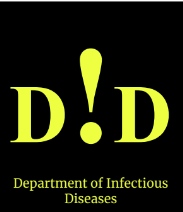 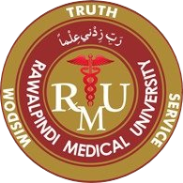 A 37-year-old female presented to the emergency room reporting of palpitations, shortness of breath and headache. While all symptoms were sudden in onset, the patient had never experienced palpitations or any difficulty breathing in the past. She was being managed in an outpatient setting for hypokalemia and hypertension since 2009.
On physical examination, her heart rate was 110 bpm while the blood pressure was 170/110 mm Hg. Cardiac, abdominal, neurological and musculoskeletal examinations were unimpressive with no signs of clubbing or oedema. Initial investigations revealed normal hematological and renal parameters but showed sodium 135 mmol/L and potassium 2.5 mmol/L.
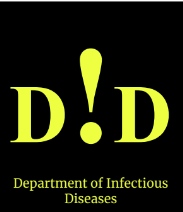 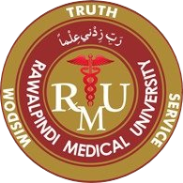 PRIMARY HYPERALDOSTERONISM
Dr. Muhammad Mujeeb Khan
FCPS (Medicine) 
Dip. DM (UK), Dip. Nutrition (Pak), 
MSc. Infectious Diseases (UK)
Associate Professor
Rawalpindi Medical University,  Rawalpindi
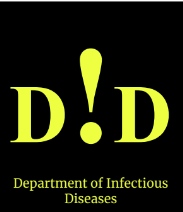 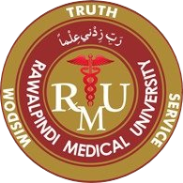 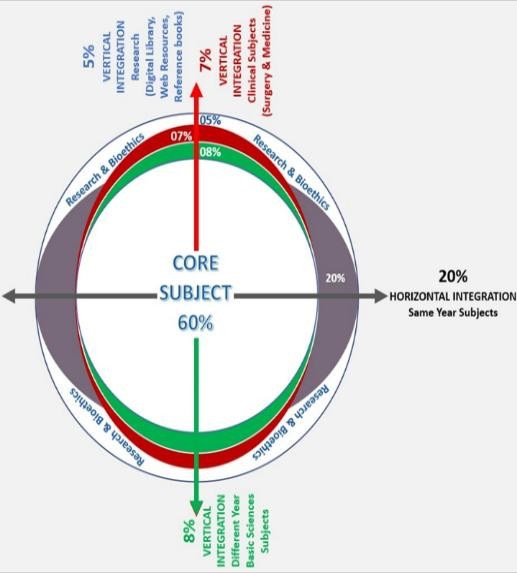 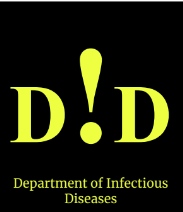 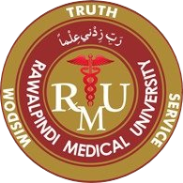 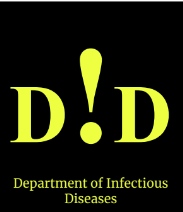 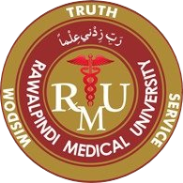 LEARNING OBJECTIVES
At the end of this lecture students should be able to:
Define Primary and Secondary Hyperaldosteronism.
Describe the pathophysiology and Etiology of Hyperaldosteronism.
Describe the clinical features of Hyperaldosteronism.
Numerate the Laboratory investigations for the diagnosis of Hyperaldosteronism.
Describe the management plan.
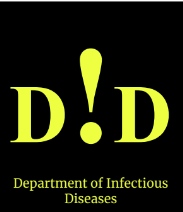 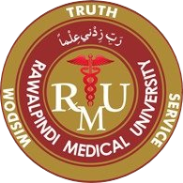 DEFINITION
Primary Aldosteronism (PA) is caused by excessive secretion of aldosterone from the adrenal glands.

Secondary Aldosteronism is increased adrenal production of aldosterone in response to nonpituitary, extra-adrenal stimuli such as renal hypoperfusion.
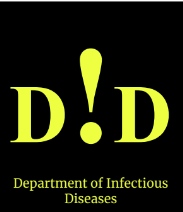 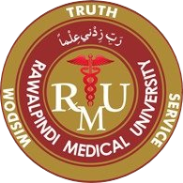 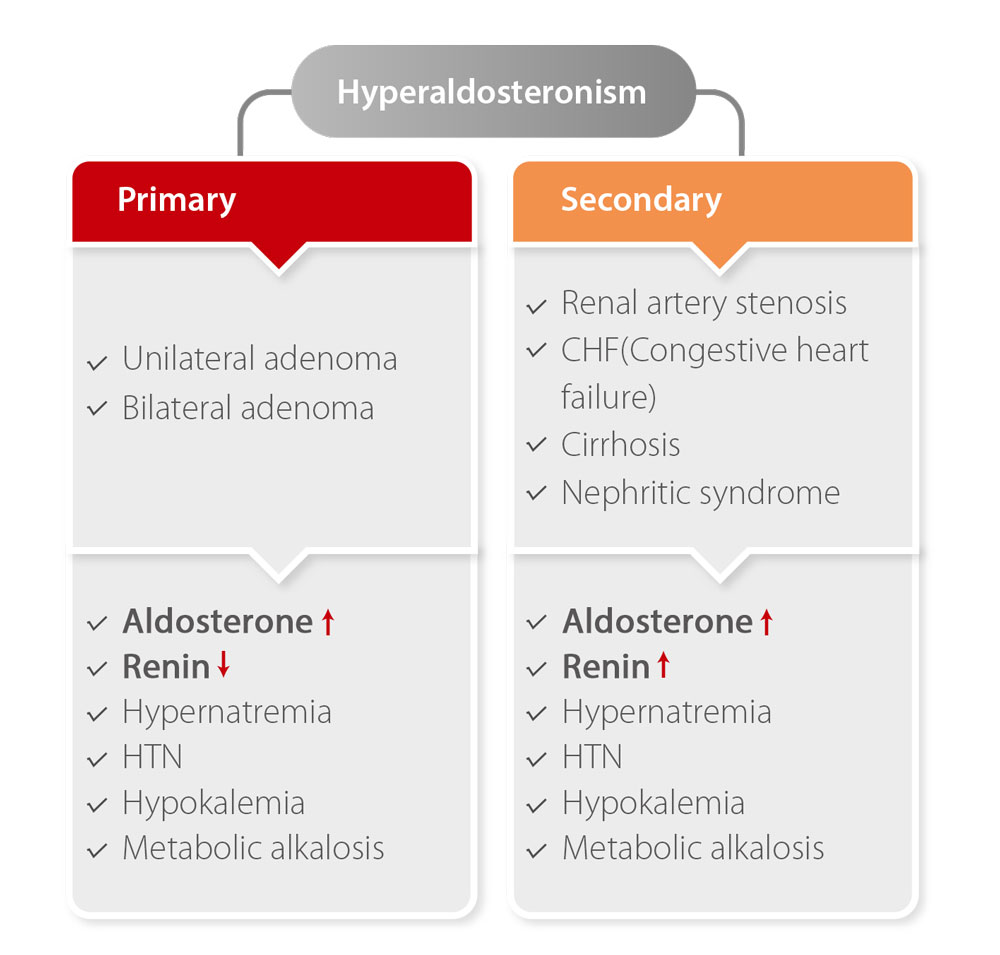 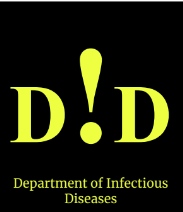 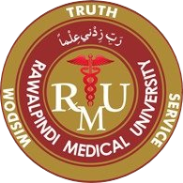 STRUCTURE OF ADRENAL GLAND
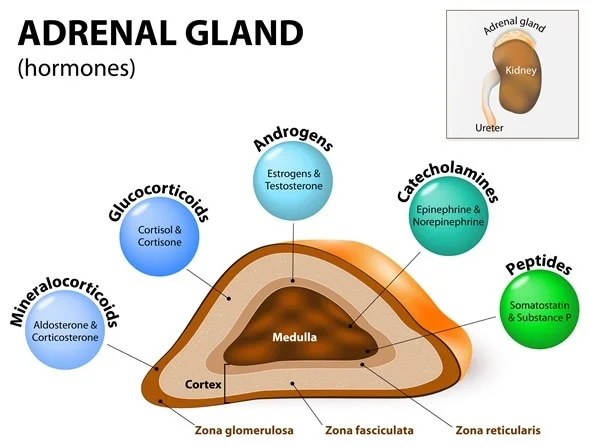 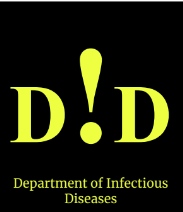 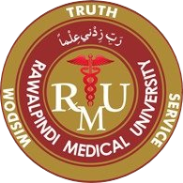 NORMAL FUNCTION OF ALDOSTERONE
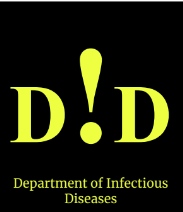 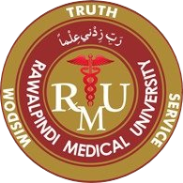 ETIOLOGY OF PRIMARY HYPERALDOSTERONISM
Causes of Primary hyperaldosteronism 				Frequency (%)
Idiopathic hyperaldosteronism 						65
Aldosterone-producing adenoma 					30	
Primary unilateral adrenal hyperplasia 				3
Aldosterone-producing adrenocortical carcinoma 	<I
Aldosterone-producing ovarian tumor				 <I 
Familiar hyperaldosteronism  							 <I
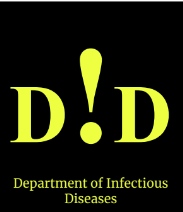 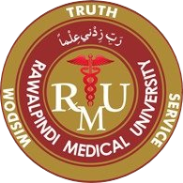 EPIDEMIOLOGY OF HYPERALDOSTERONISM
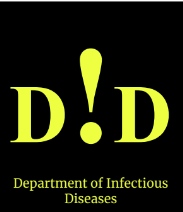 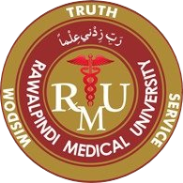 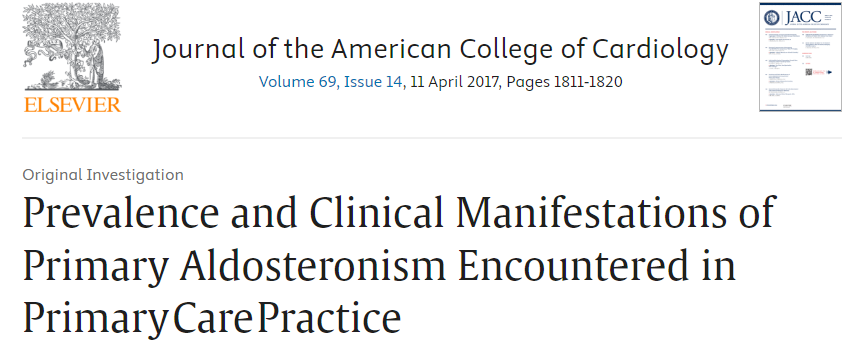 A total of 1,672 primary care patients with hypertension (569 newly diagnosed and 1,103 patients already diagnosed with arterial hypertension) were included in the study. A total of 99 patients (5.9%) were diagnosed with PA
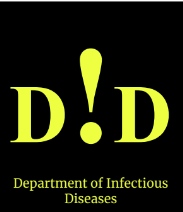 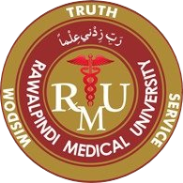 PATHOPHYSIOLOGY OF HYPERALDOSTERONISM
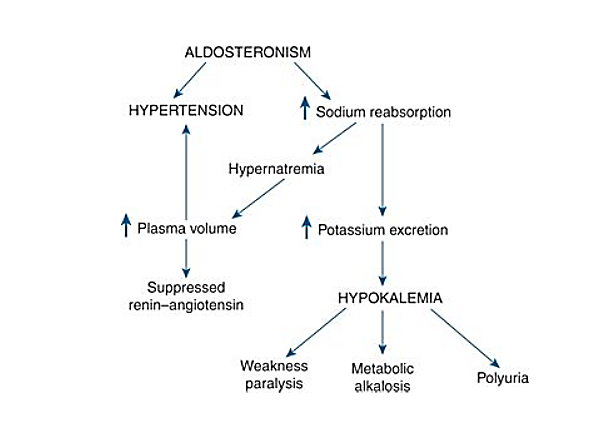 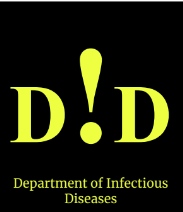 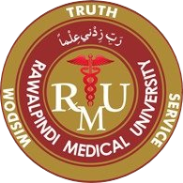 CLINICAL FEATURES
Uncontrolled hypertension
Severe muscle weakness
Palpitations
Fatigue		           HYPOKALEMIA
Muscle cramps
Polyuria and polydipsia
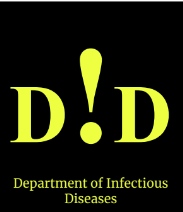 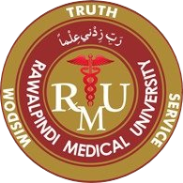 SCREENING CRITERIA FOR PRIMARY HYPERALDOSTERONISM
Resistant Hypertension
 Hypertension associated with hypokalemia.
 Hypertension before the age of 40.
 Adrenal incidentaloma
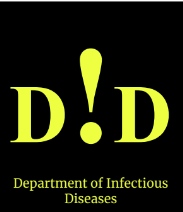 LABORATORY INVESTIGATION FOR DIAGNOSIS
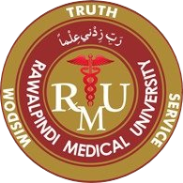 Screening test: Aldosterone/plasma renin activity.
 Confirmation of diagnosis: Failure to suppress aldosterone in face of sodium/volume loading.
Saline Infusion test
Fludrocortisone suppression test
Dietary Sodium loading test
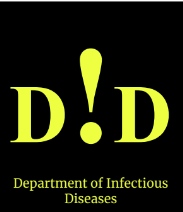 IMAGING FOR FINDING THE UNDERLYING CAUSE
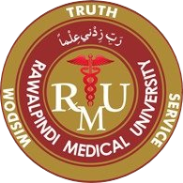 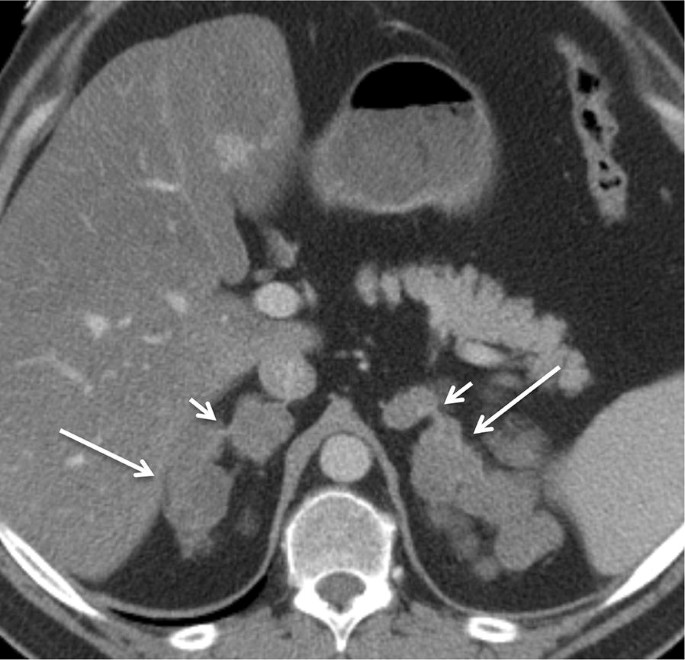 Bilateral Adrenal Hyperplasia
Adrenal Adenoma
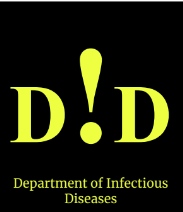 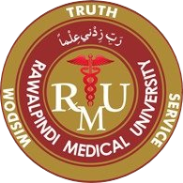 MANAGEMENT
Surgical Intervention: Adrenalectomy	      Adrenal Adenoma
Medical treatment: Bilateral Adrenal Hyperplasia
 Mineralocorticoid receptor antagonist, e.g., Spironolactone.
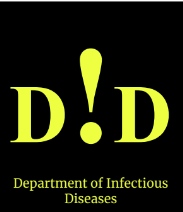 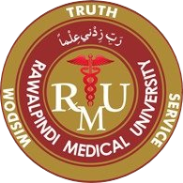 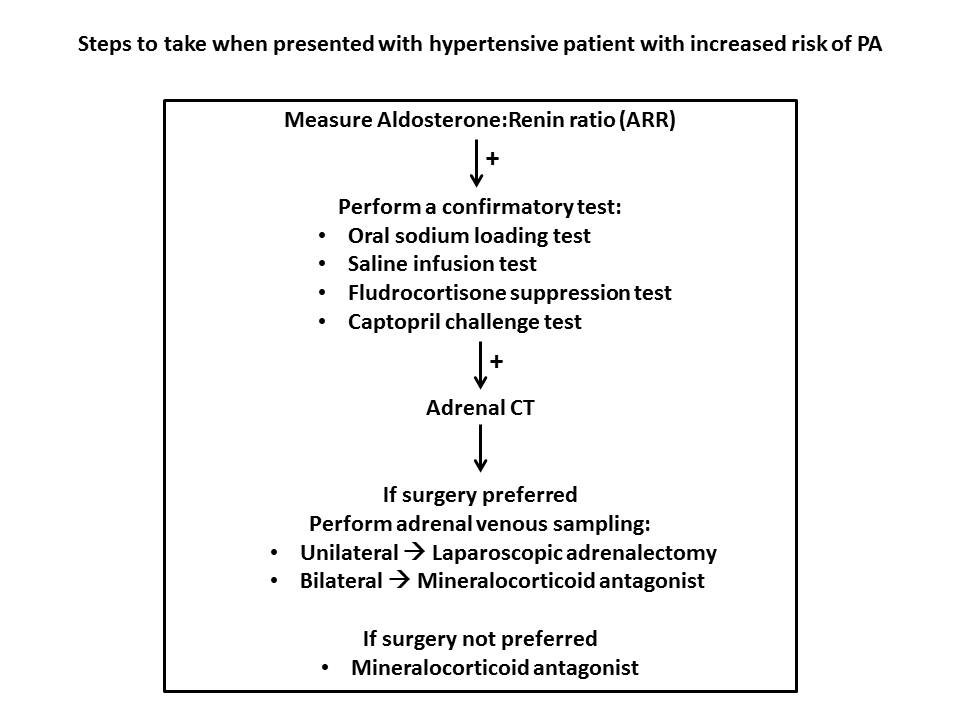 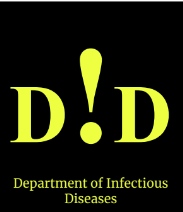 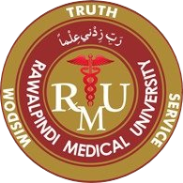 RECENT ADVANCES
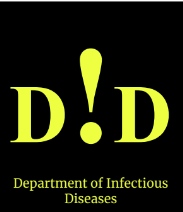 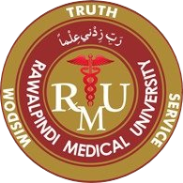 ETHICAL ISSUES
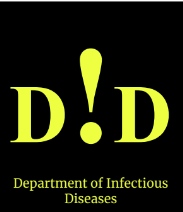 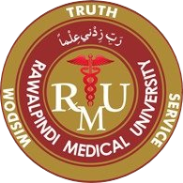 Thank you